Unicef/Dawe
[Speaker Notes: This photo was taken as part of the Unicef UK Child Friendly Cities and Communities programme.Unicef/Dawe]
Teacher slide
Contents
Slide 3 Introducing the Anti-bullying week articles
Slide 4 – Exploring the issue of bullying
Slide 5 – How many of these did you get?
Slides 6, 7 & 8 – Primary activities
Slides 9 & 10 – Secondary activities
Slide 11 – Top tips and resources
Slide 12 – Reflection
Slide 13 - Extension
Instructions
This flexible resource is intended to provide you with some easy to use, appropriate rights-related learning to share with your children, their families and your colleagues. 
Please edit out non-relevant slides or tasks before sharing with students.Please check the content works for your learners and feel free to add any content that would make the material more relevant to your setting.
the Anti-Bullying Week articles
Jenny introduces the Anti-Bullying Week Articles
Article 2  - Non-discrimination The Convention applies to every child without discrimination, whatever their ethnicity, gender, religion, language, abilities or any other status, whatever they think or say, whatever their family background.
Article 12 - Respect for the views of the child Every child has the right to express their views, feelings and wishes in all matters affecting them, and to have their views considered and taken seriously. This right always applies, for example during immigration proceedings, housing decisions or the child’s day-to-day home life. 
Article 19 - Protection from violence, abuse and neglect Governments must do all they can to ensure that children are protected from all forms of violence, abuse, neglect and bad treatment by their parents or anyone else who looks after them.
Watch Jenny on YouTube
Exploring the issue of bullying
What different 
types of bullying 
are there?
Write them down and then compare your answers with the next slide.
How many of these did you get?
Physical – aggressive or violent, being pushed, hit, kicked, intimidated
Verbal – name-calling, threatening, being laughed at, teasing, being shouted at
Social – being purposefully excluded from plans with your "friends"
Cyber bullying (online, on social media or gaming forums) – unkind comments, sharing photos with negative comments
Discrimination - against race, nationality, sexuality, faith or another protected characteristic
Sexual bullying – unwanted sexual comments or contact, spreading of sex rumours
Emotional or Psychological – when someone gets what they want by making others feel angry/sad (manipulation) or being told they are not good enough
Activity Time
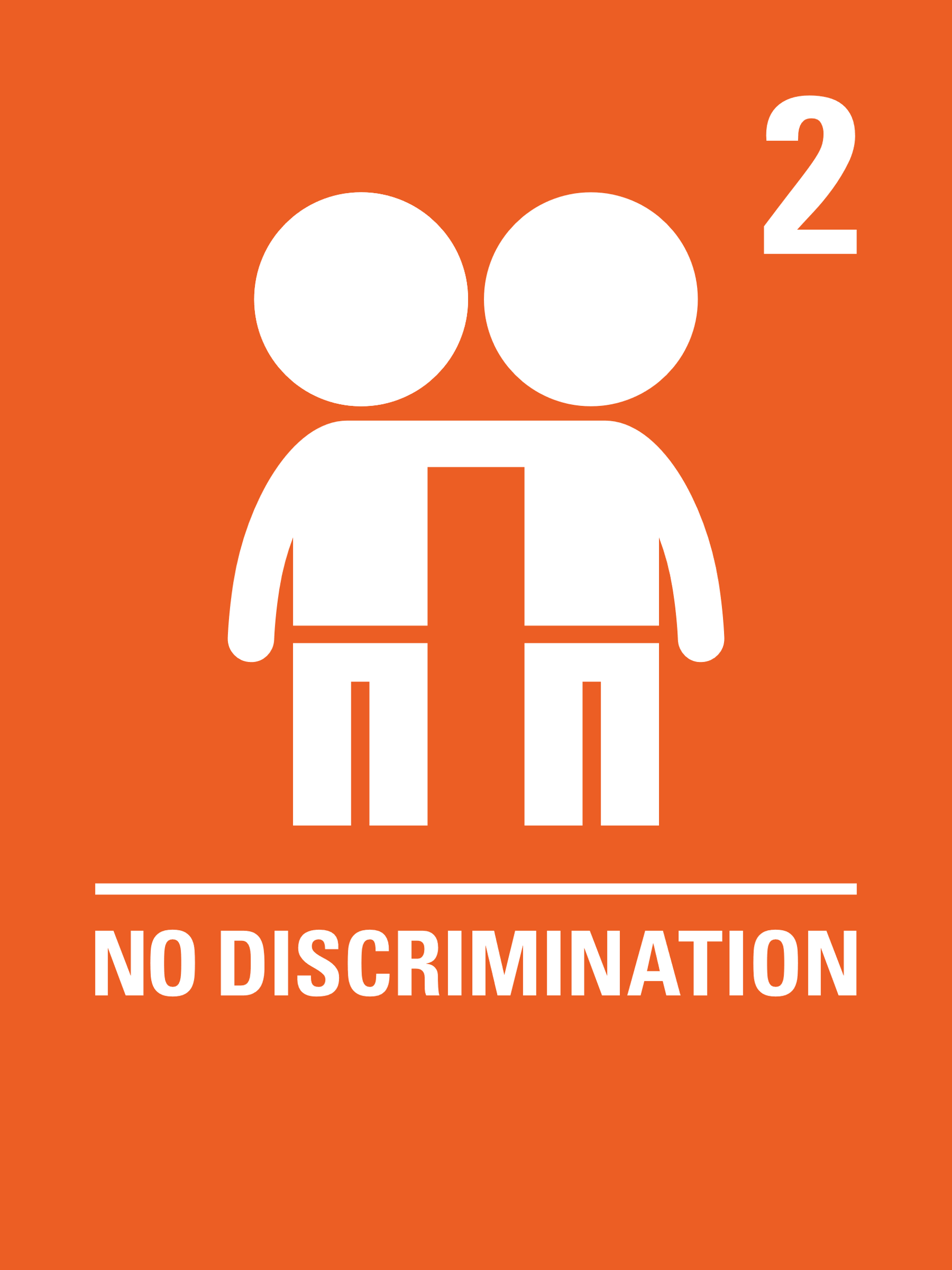 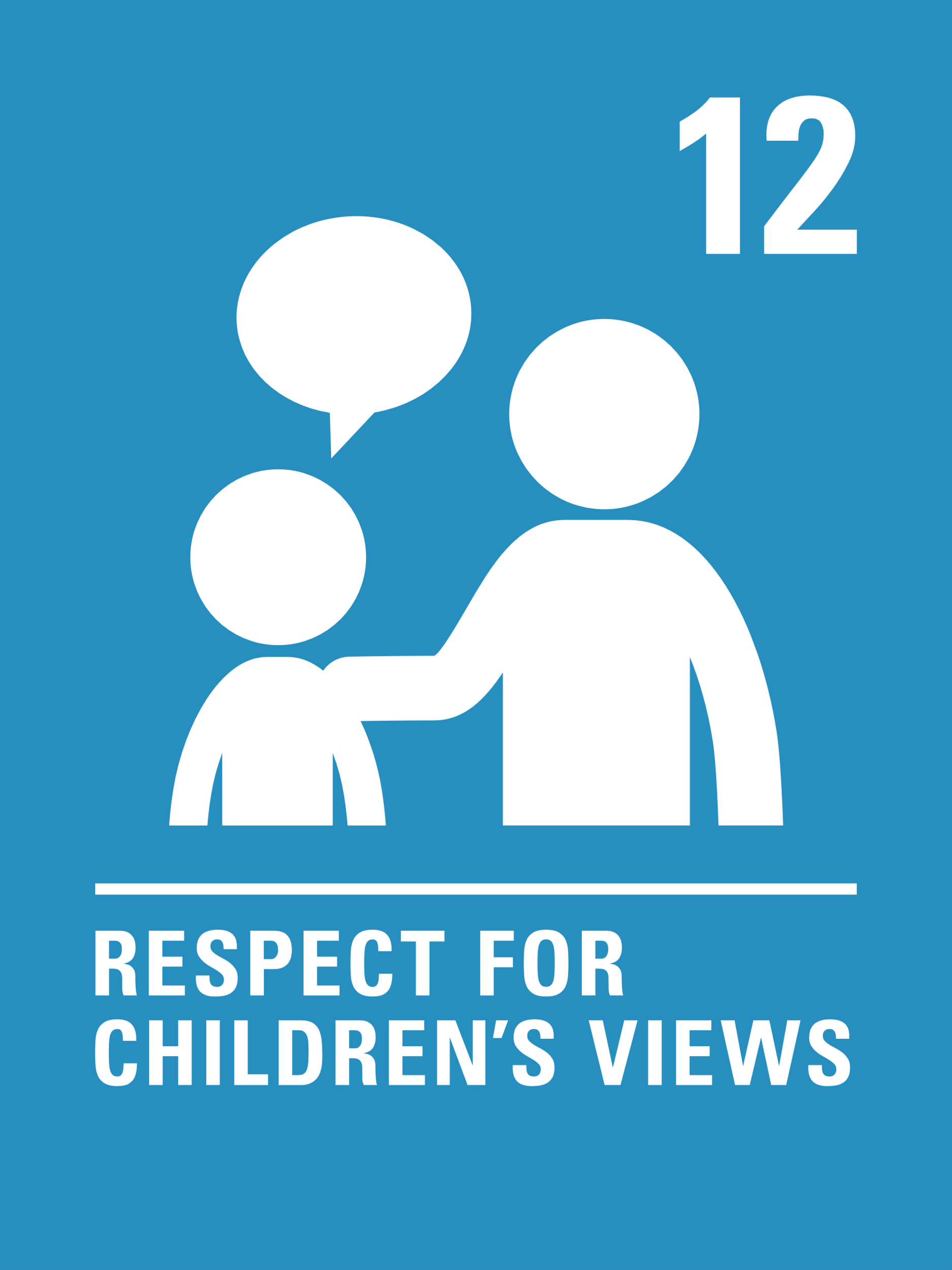 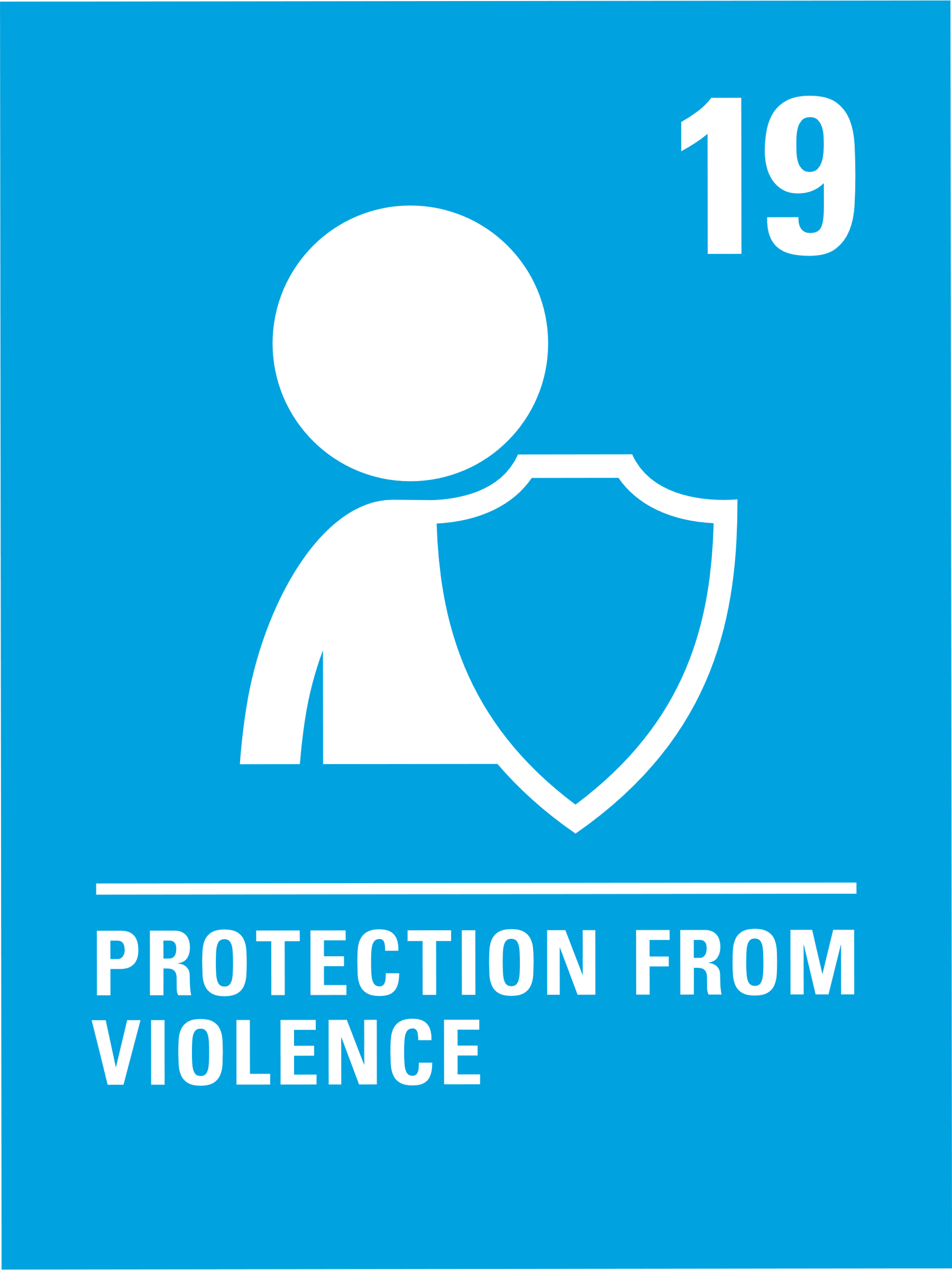 Write out at least 10 positive personal affirmations starting with the words “I am…”.  Repeat them as often as you can throughout the week. Maybe record yourself saying them so you can listen back to them.  Remembering you are a special person can really help when you feel low.
Watch this video, United Against Bullying. Discuss with a classmate how bullying has a negative impact on a person’s wellbeing. You could create a display to show this. Create a list of ‘top tips’ somebody could follow if they believed they were being bullied. How do these link to Article 12?
How does your school listen to your views? Perhaps your school uses a "worry box” where you can put in notes about thing you are concerned about. How would such a box ensure dignity and privacy is respected? Could you improve or design a system for the way you are heard - especially if you need to report feeling unsafe in or out of school.
Primary
Activity Time
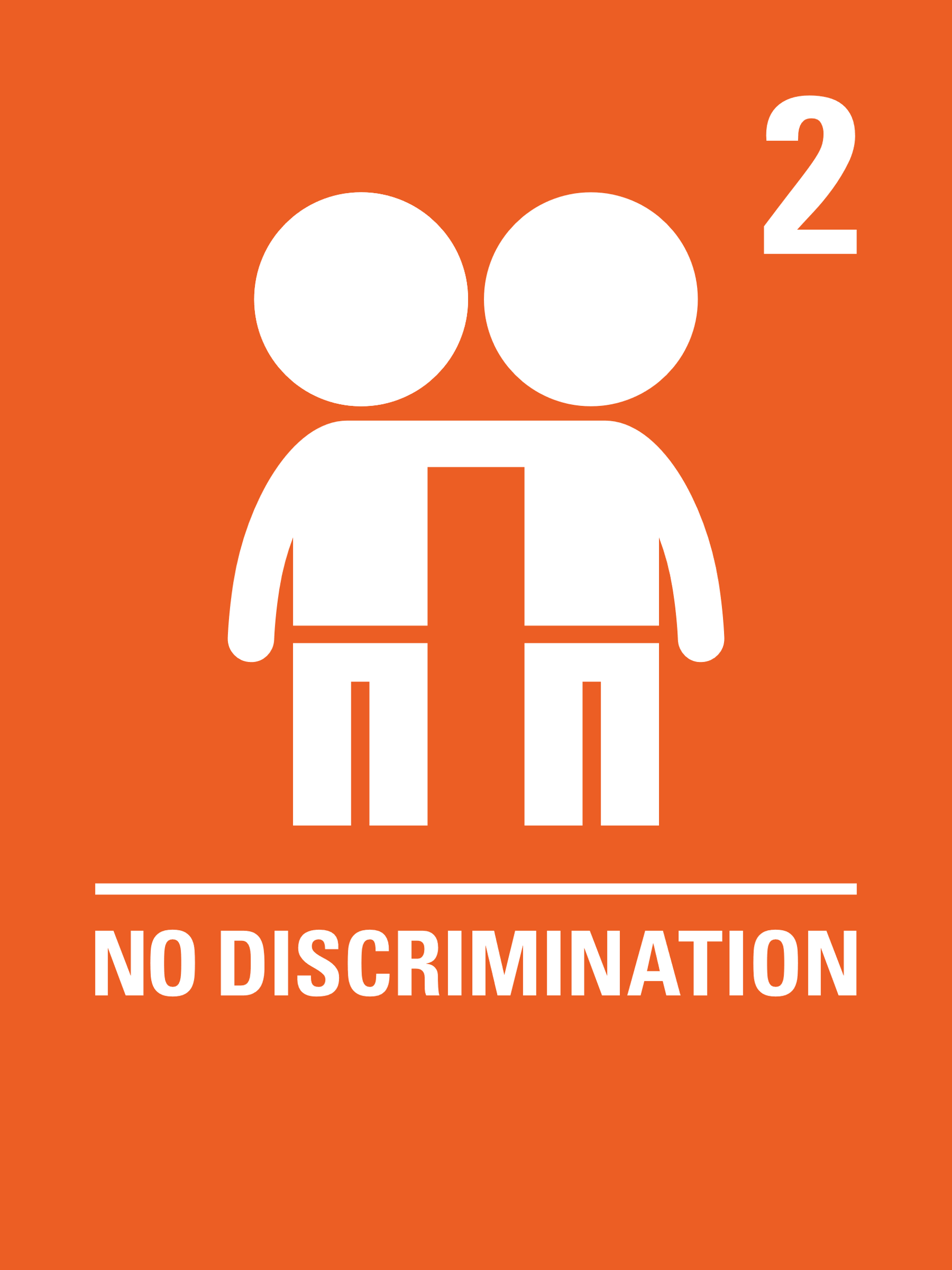 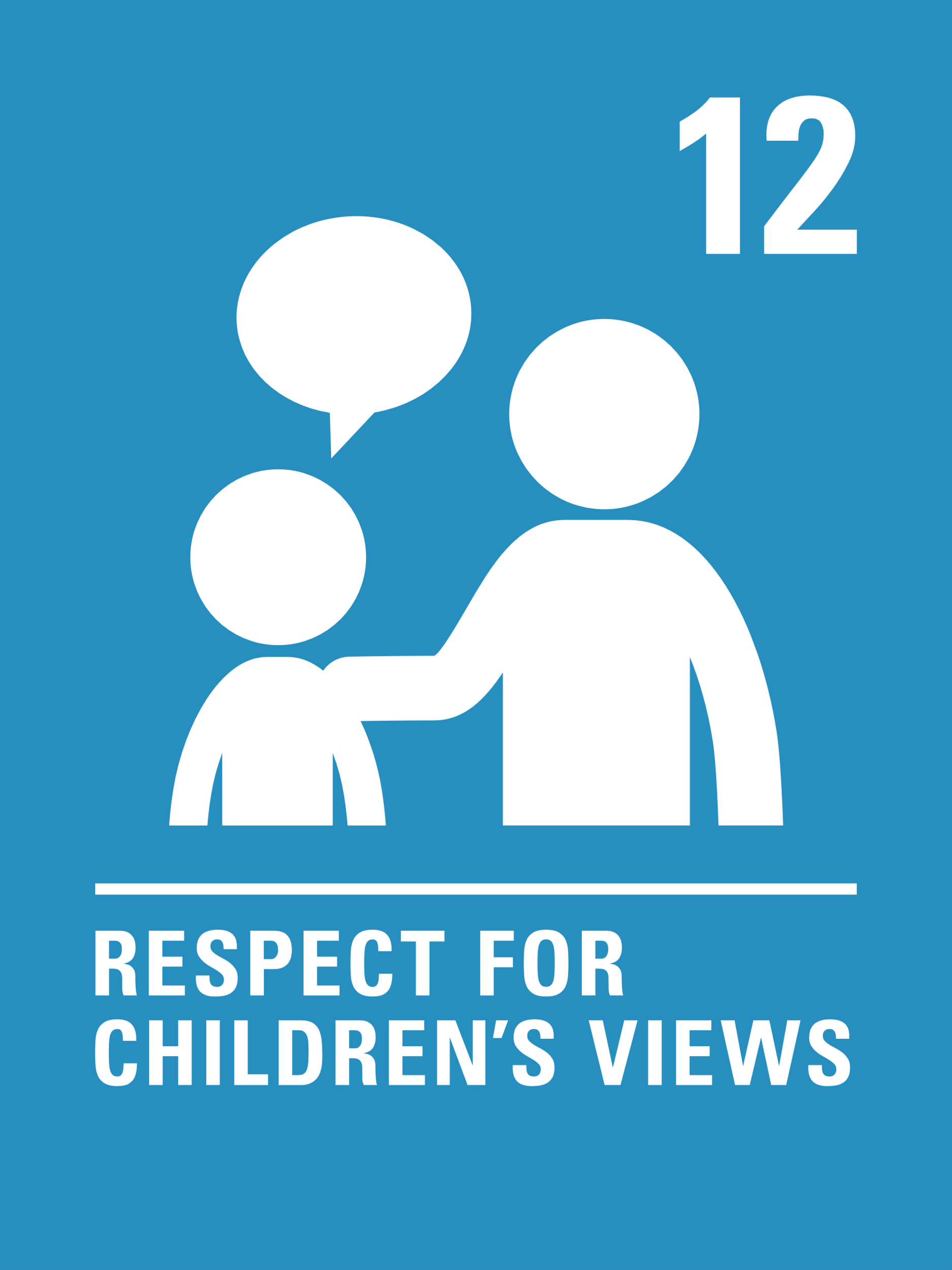 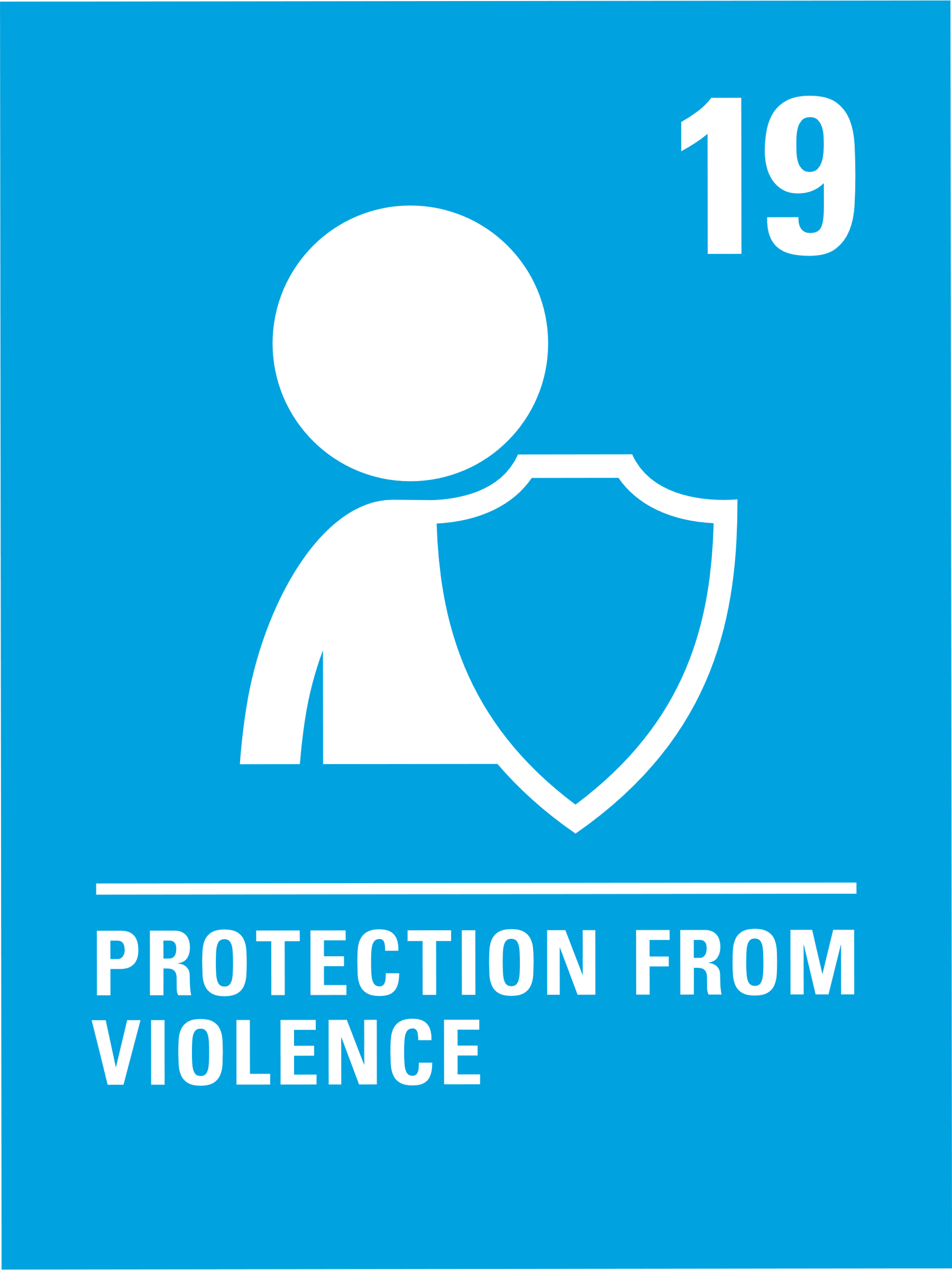 Watch this short video about kindness. Find 5 different ways to show kindness and respect for diversity throughout the week. Perhaps you could compliment or praise someone or help them out in some small way to show you care.  You never know what someone else is going through. Everyone is unique - always choose kindness and respect first.
Adults are duty bearers for children’s rights – they  have a responsibility to promote, protect and respect children's rights.  Ask some adults in your school, what they do to respect your right to be protected from the harm that bullying can cause. Perhaps you could create an anti-bullying charter for your school including articles 2, 12 and 19.
Choose a scenario and write a script for a bullying situation where you either, a) help the person being bullied, b) you are a bystander to the bullying incident, c) you tell an adult, d) you talk to the bully – act it out and discuss each scenario.
Primary
Activity Time
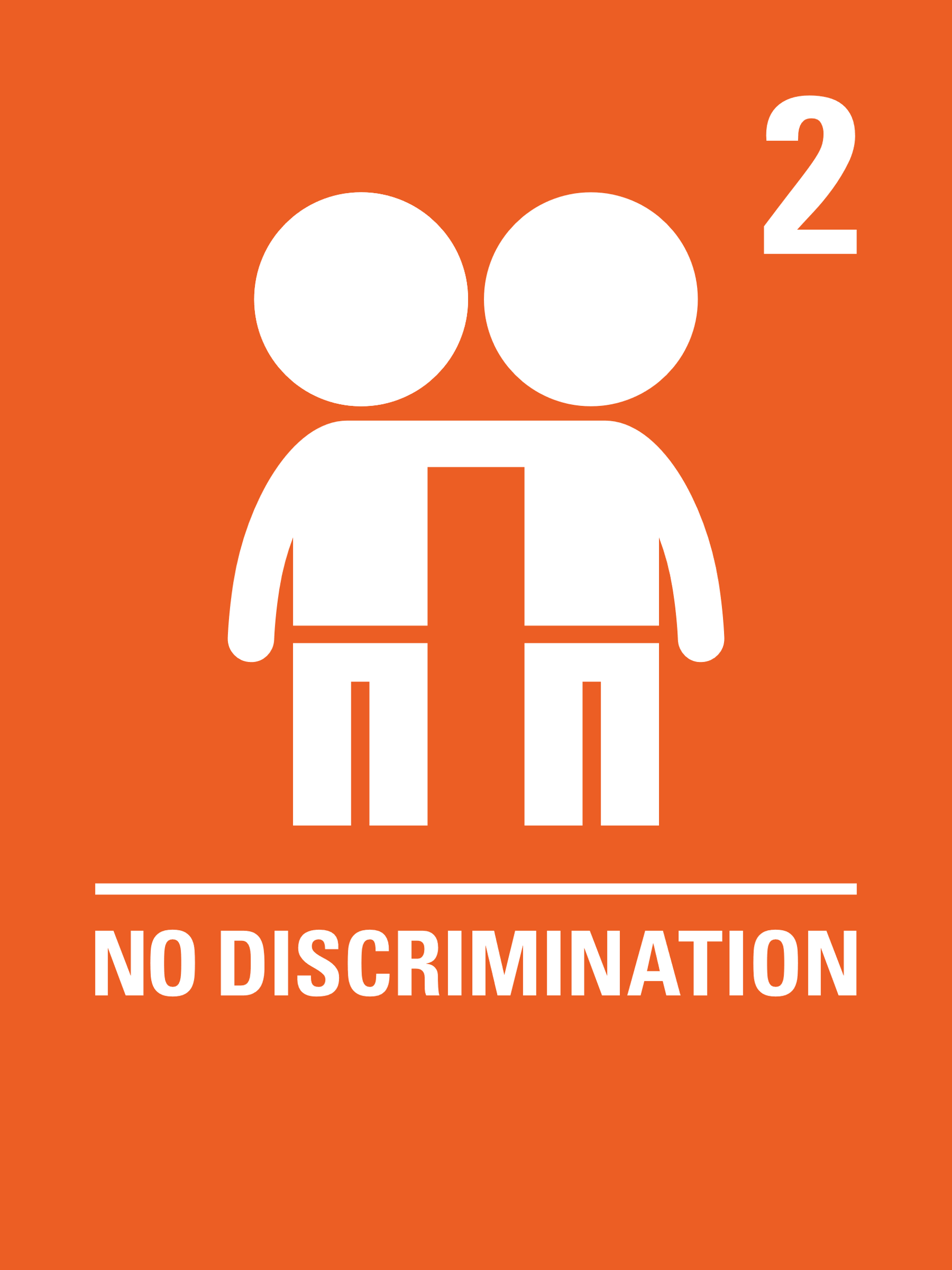 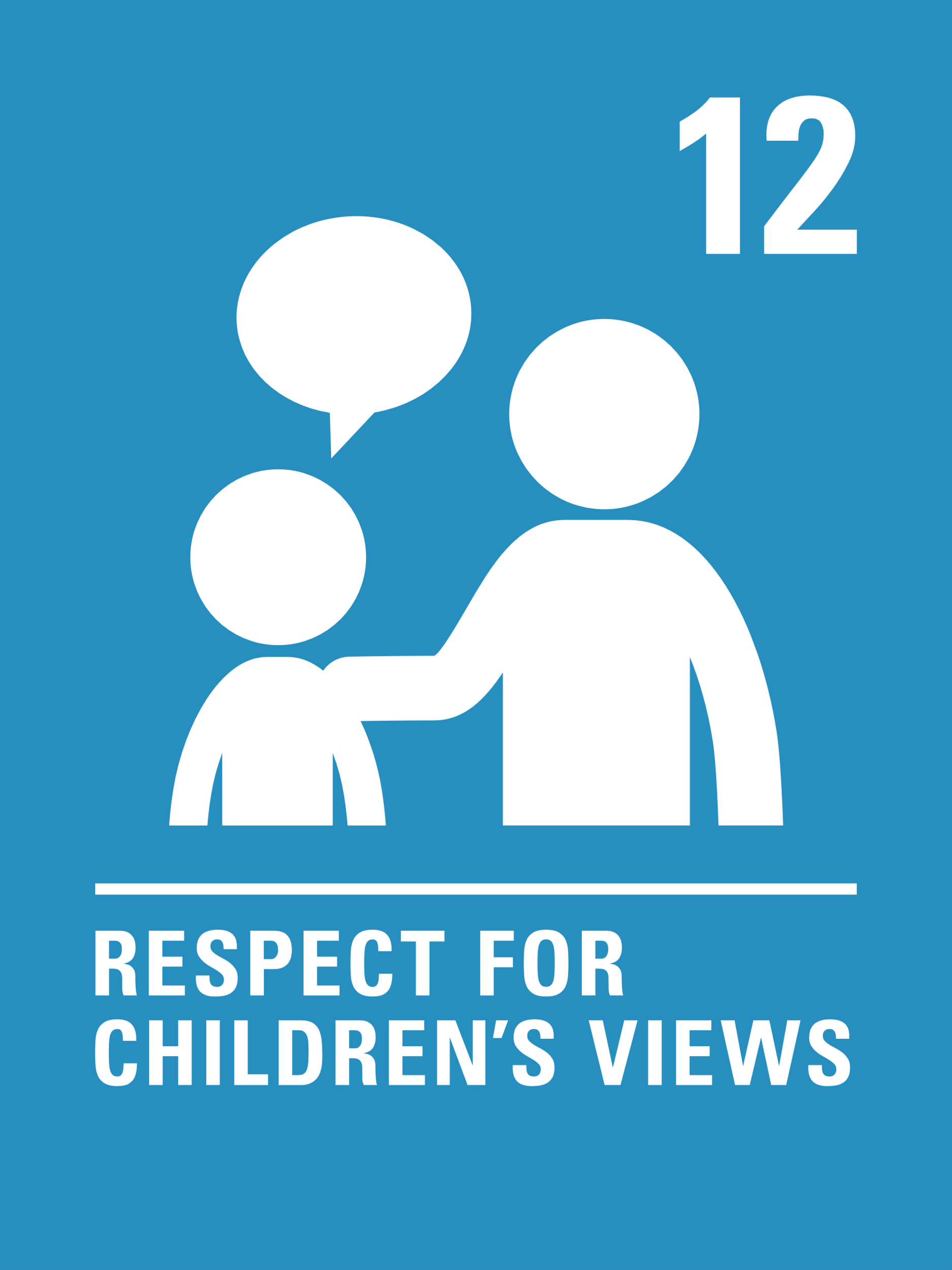 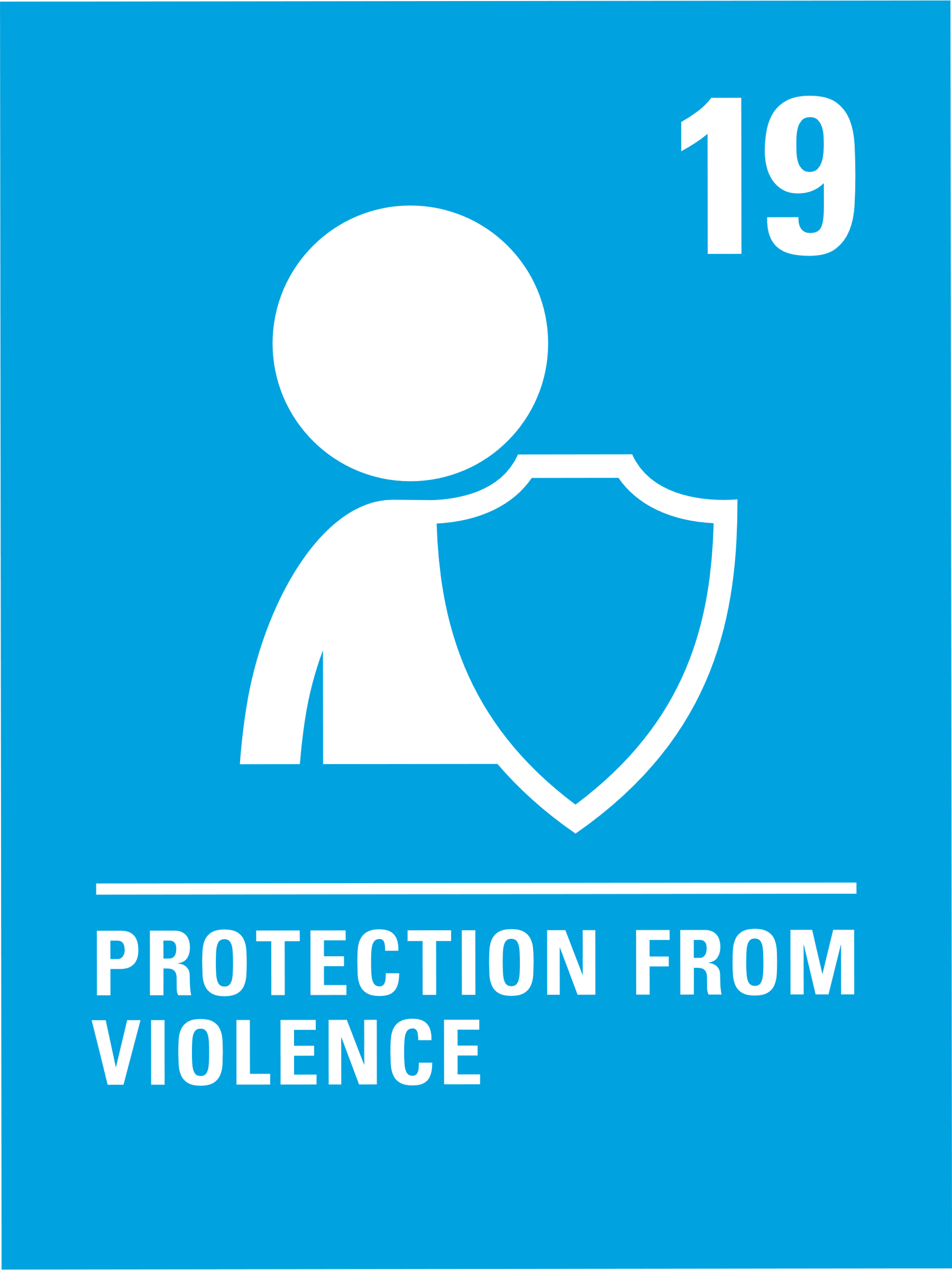 Discuss and draw what you think a bully might look like. Draw an outline of a person on a page. Use this outline to draw/label what they might wear, but also how they are feeling. Discuss stereotypes of this, are they fair?
Have a look at ChildLine’s Calm Zone for a variety of tools you can use if you feel anxious, stressed or scared. Choose some of their activities, such as breathing exercises, or this calming yoga sequence, writing a gratitude list or getting creative.
“Don’t be a bystander” is a common phrase when talking about bullying. What does this mean to you? Talk with a friend about the best way to avoid being a bystander. Please consider your own safety - what could you do instead? Write a list of possible actions.
Primary
Activity time
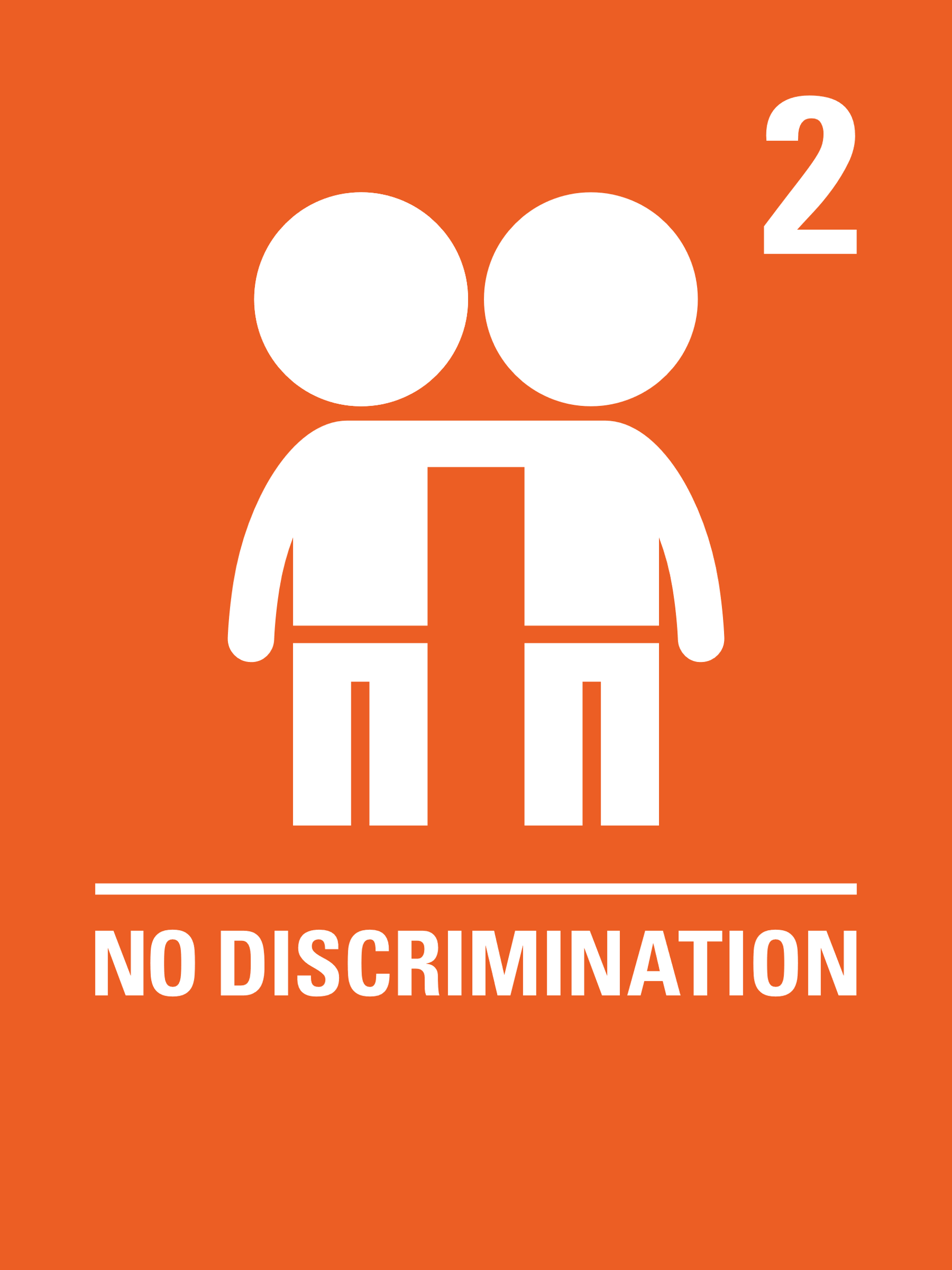 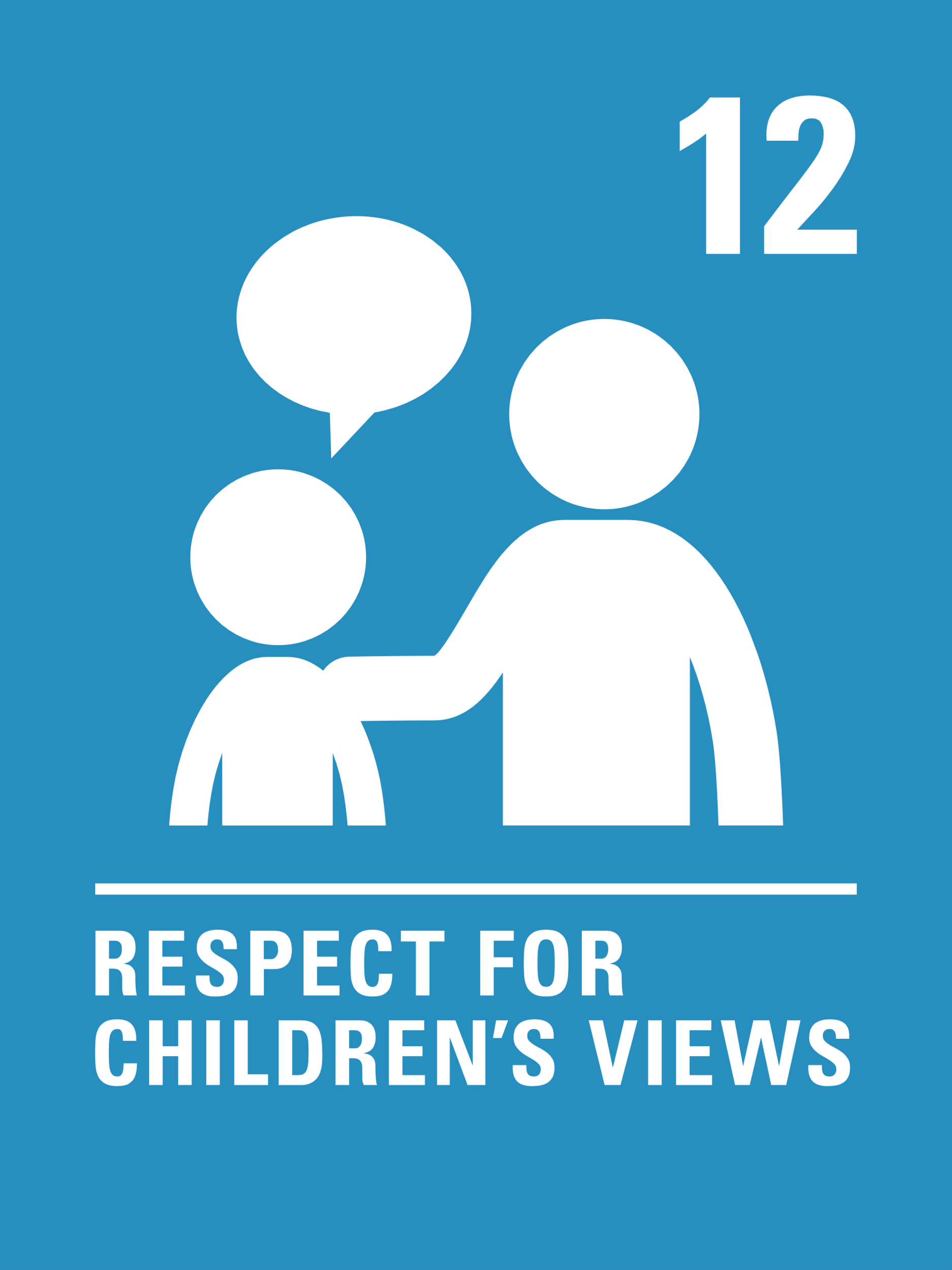 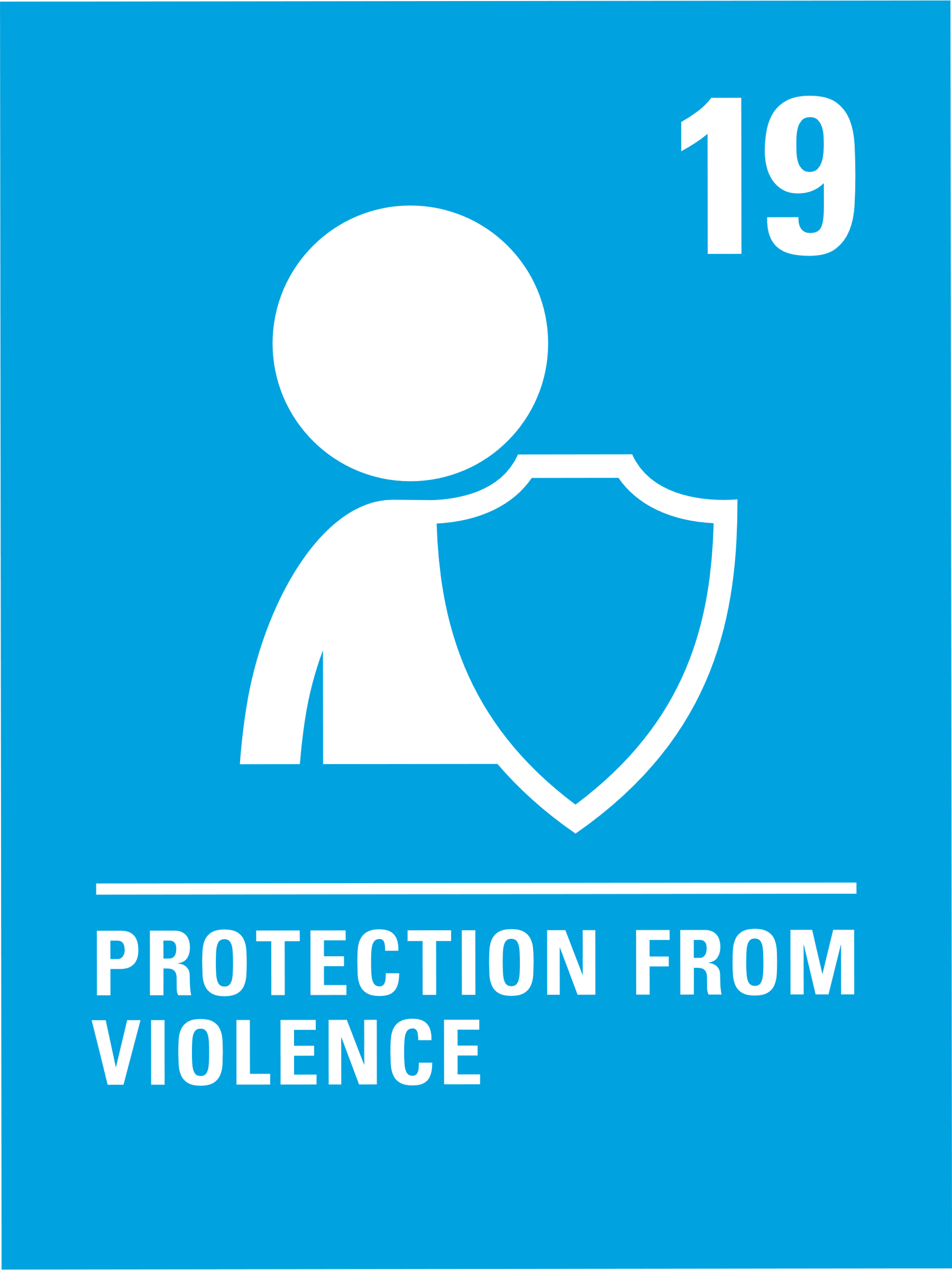 Being bullied has a negative impact on our wellbeing – express your views and feelings on how you would feel if you were being bullied and what you would do about it. Listen to this song by Jesse J  "Who you are“  and discuss your views on bullying with a partner. Perhaps start a ‘feelings journal’ for this and any other areas of wellbeing that may come up for you in the future?
Write out at least 10 positive personal affirmations, “I am…” statements.  Repeat them as often as you can every day throughout the week. Maybe find a way to record yourself saying them so you can listen back.  Remembering that you are a special person can really help at times when you feel low or lacking confidence. If it’s hard to write affirmations for yourself, pair up with a friend and write a list for each other.
It is important to acknowledge that someone who is a bully is expressing negative feelings. Who can a bully go to for help? What can they do to stop their bullying behaviour? Discuss as a group and share with the rest of the class.
Using the bullying myths on this website write a true/false quiz about bullying to make people think and challenge stereotypes. Share the quiz with another group or class.
Secondary
WikiCommons
Activity time
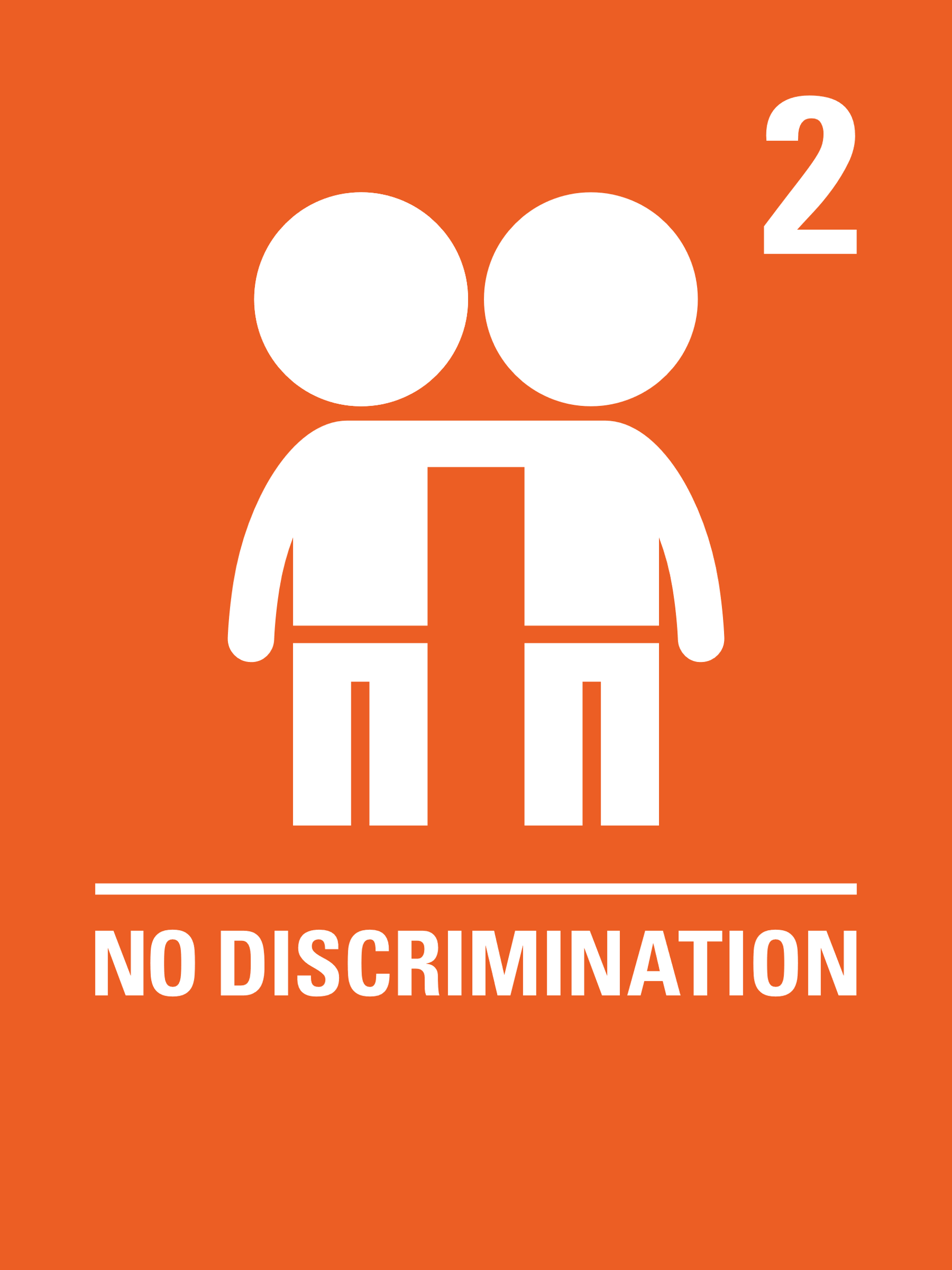 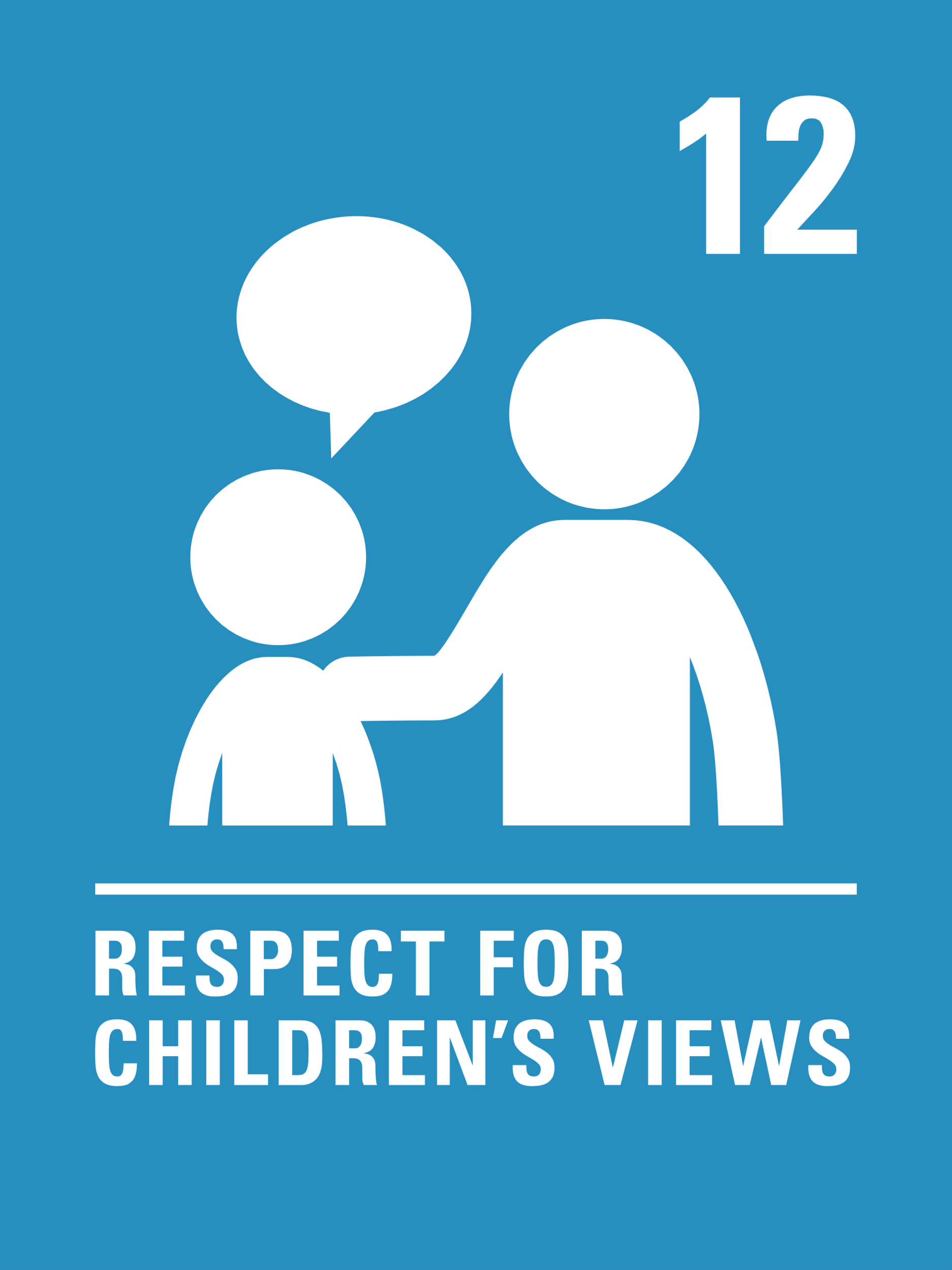 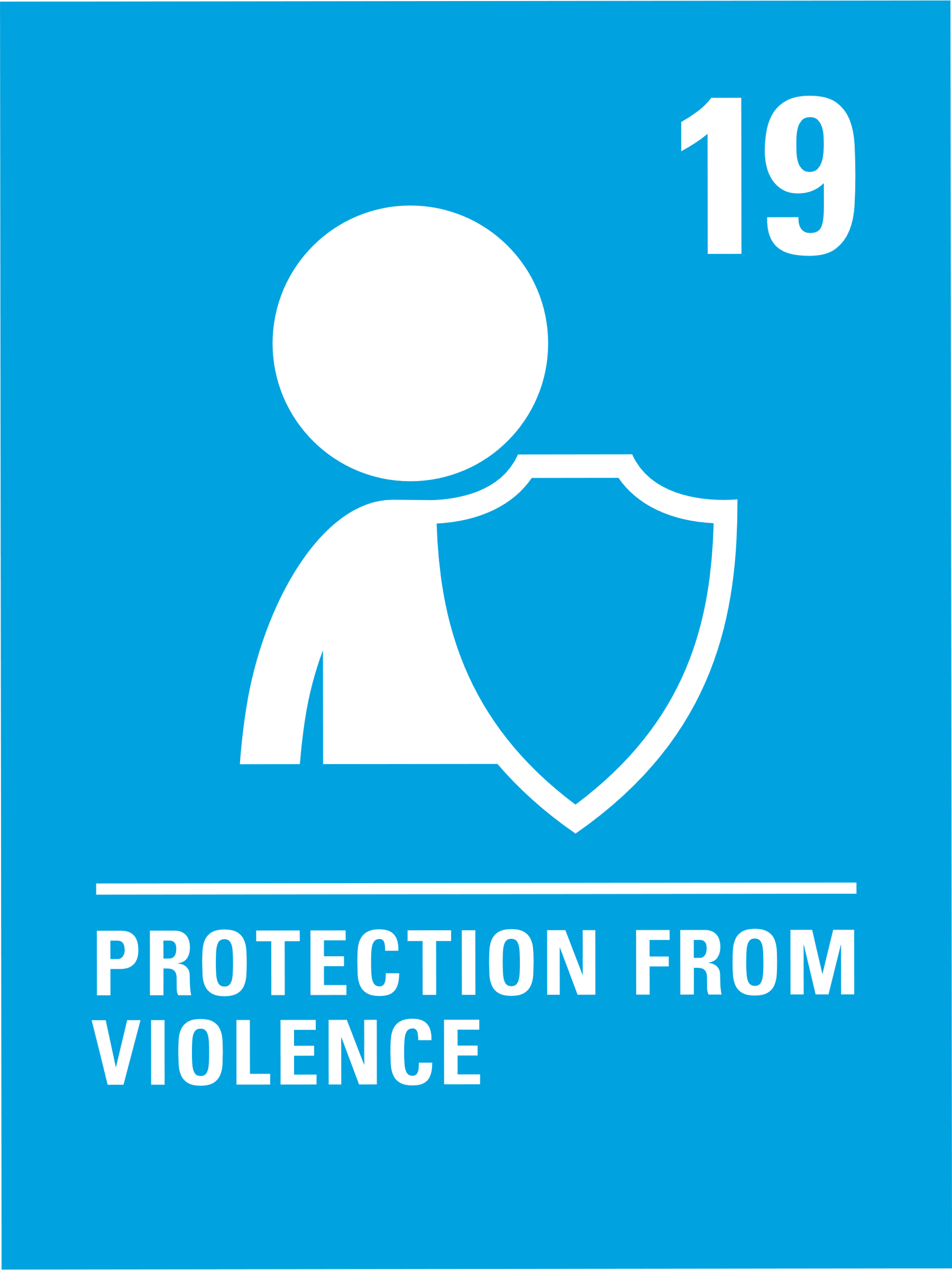 Does your school have an anti-bullying/relationships policy? Does it make sense to all children and young people? Does it link to children's rights? Some schools have child friendly versions written with pupils. How could you make your school’s policy stronger? Discuss as a class.
Watch this short video about respect: Find 5 different ways that you can show kindness and respect for diversity throughout the week. Perhaps you could compliment or praise someone or help them out in some small way to show you care. You never know what someone else is going through. Everyone is unique - always choose kindness and respect first. .
Choose a scenario and write a script for a bullying situation where you either, a) help the person being bullied, b) you are a bystander to the bullying incident, c) you tell an adult, d) you talk to the bully – act it out if you can and discuss each scenario.
This year’s theme is “United Against Bullying”. Watch this short video then create your own anti bullying campaign – what key message do you want to promote? The Youth Advocacy Toolkit here may help you plan this out.
Secondary
Top tips & resources
If you are being bullied it is important that you report this to a teacher within your school and talk to a friend or a trusted adult about what is going on.
You might also want to take one of the following actions to support your wellbeing:
Call a helpline for advice, such as ChildLine
Breathing exercises and meditation
Journaling - writing your thoughts and feelings
Get creative and express what you are feeling through art or music
Write and/or say positive affirmations (I am...)
Get active to release endorphins and help you feel more positive.
Collet positive quotes you agree with - save on your phone or pin where you will see them
Listen to podcasts with inspiring people
Resources
ChildLine
NSPCC
Anti-bullying Alliance
Bullying UK
Reflection
Try to find somewhere peaceful and spend a few minutes being quiet and still … then think about these questions…
The anti-bullying theme this year is “united against bullying” – what can you do to help those who are bullied?
What duty bearers (adults) can help you if you ever feel bullied or need help?
What one thing will you do to help stop any bullying?
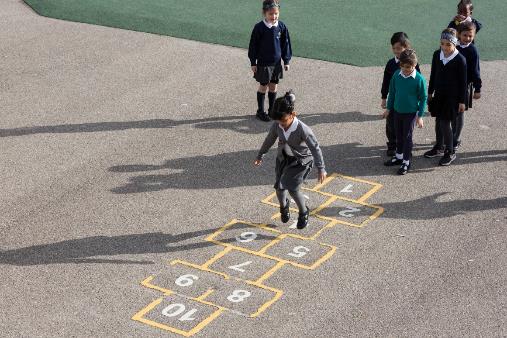 Uncief/Dawe
Extension
Rights are universal and unconditional. How does this relate to bullying?
What other rights may be denied when someone is being bullied?
You can find a summary of the whole Convention here.
UNICEF/Dawe
Thank you